■PRICE CARD
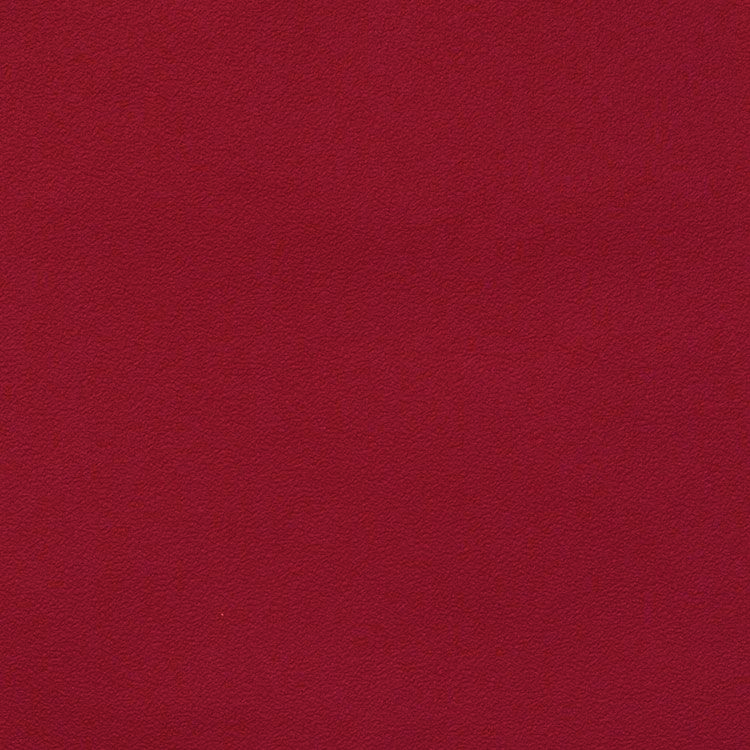 Ch.トゥール・バイヤール
Ch.トゥール・バイヤール
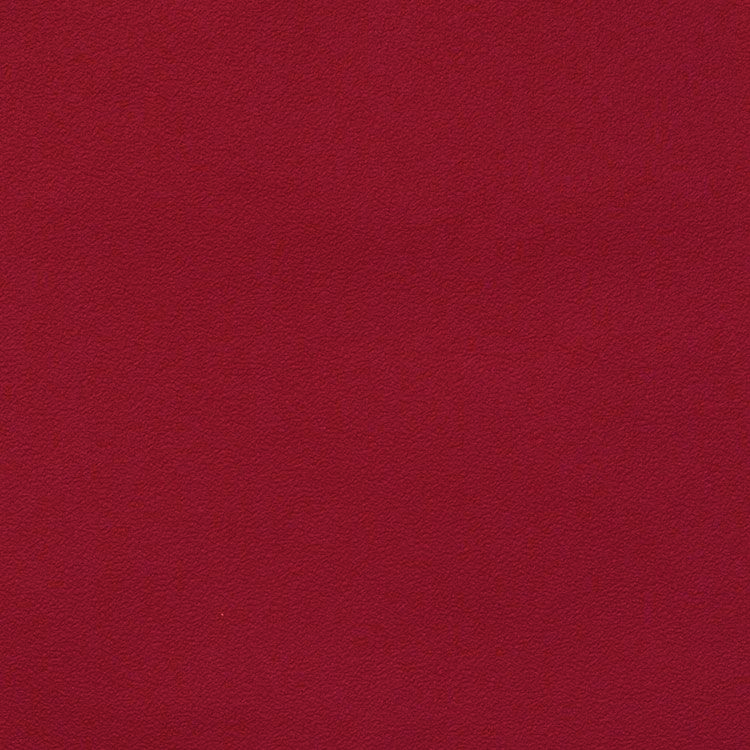 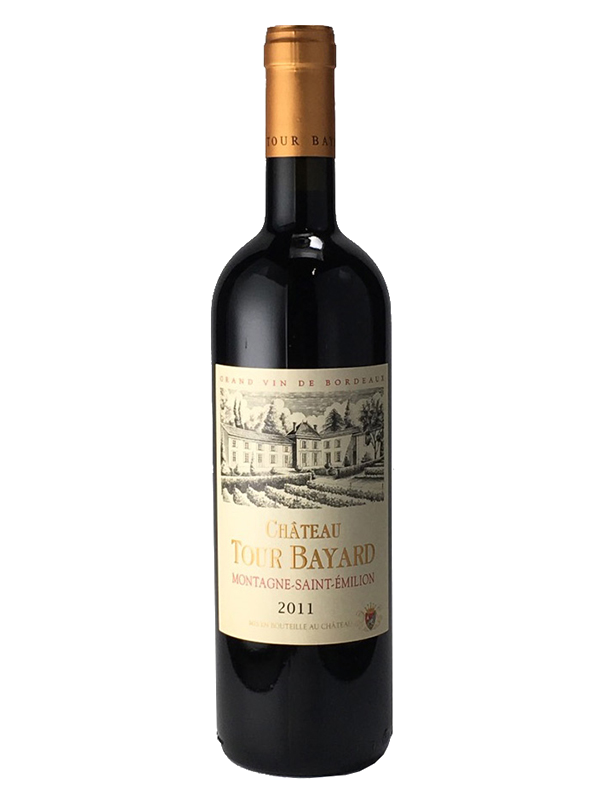 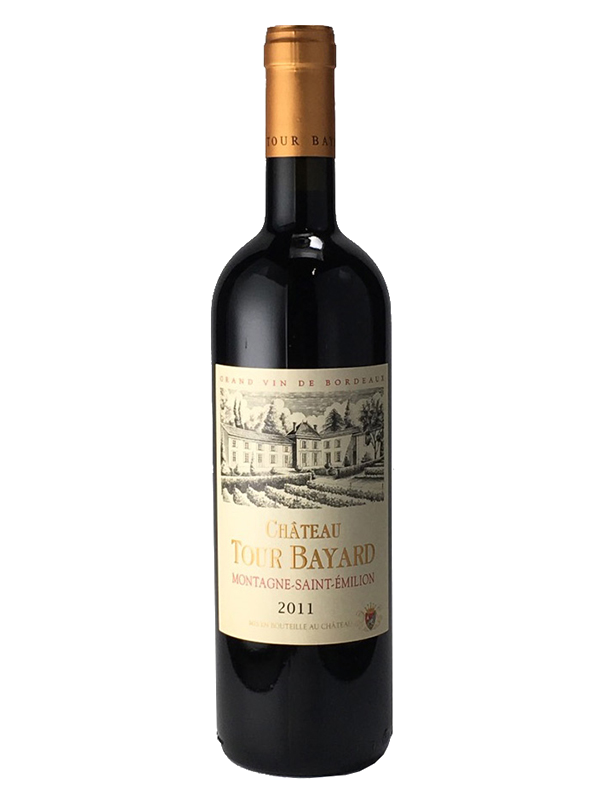 品評会入賞の常連！
ふくよかで骨格のあるタイプ
品評会入賞の常連！
ふくよかで骨格のあるタイプ
原産国：フランス/モンターニュ・
                                           サンテミリオン
生産者：ミラード・ファミリー
品種　：メルロー/カベルネ・フラン
味わい：赤・辛口・フルボディ
原産国：フランス/モンターニュ・
                                           サンテミリオン
生産者：ミラード・ファミリー
品種　：メルロー/カベルネ・フラン
味わい：赤・辛口・フルボディ
5,170
円 (税込)
希望小売価格
価格
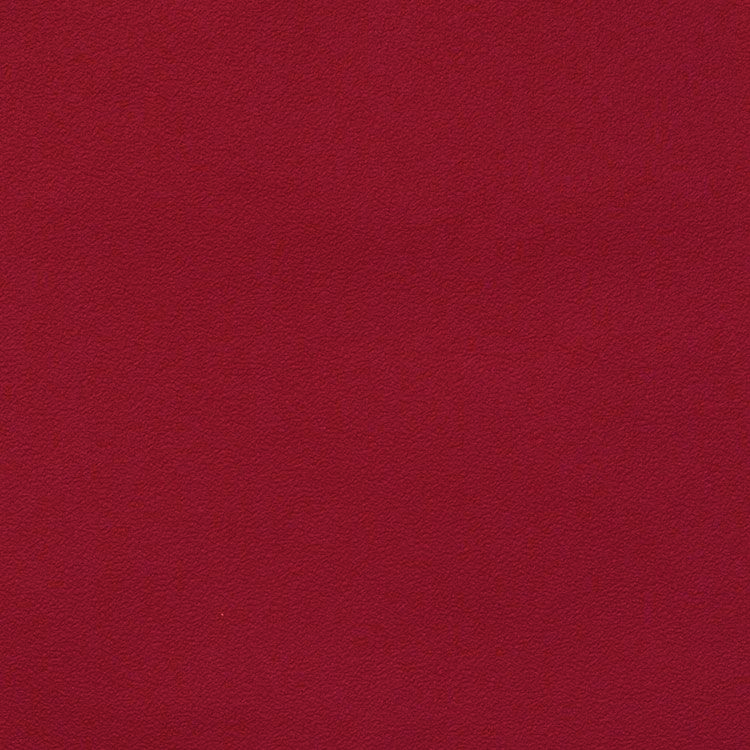 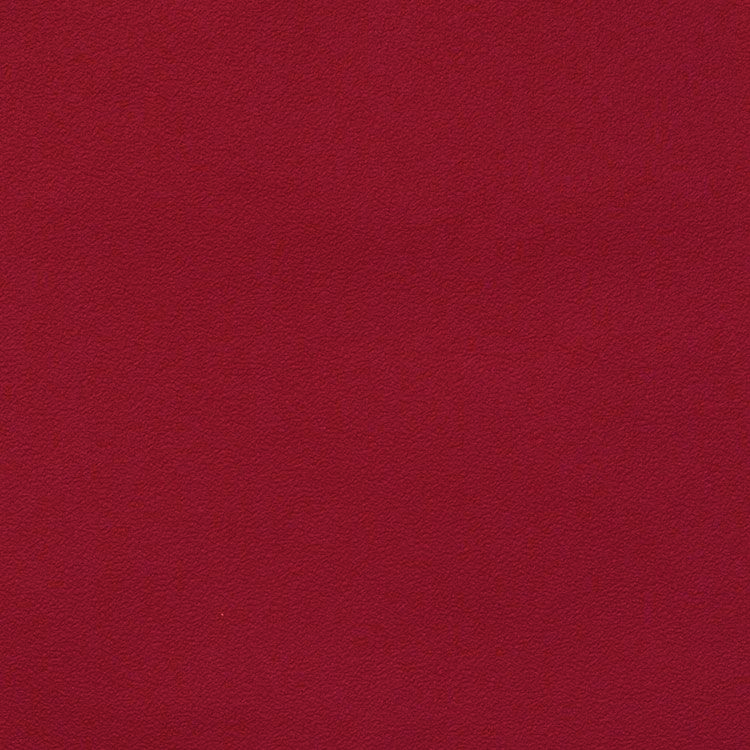 Ch.トゥール・バイヤール
Ch.トゥール・バイヤール
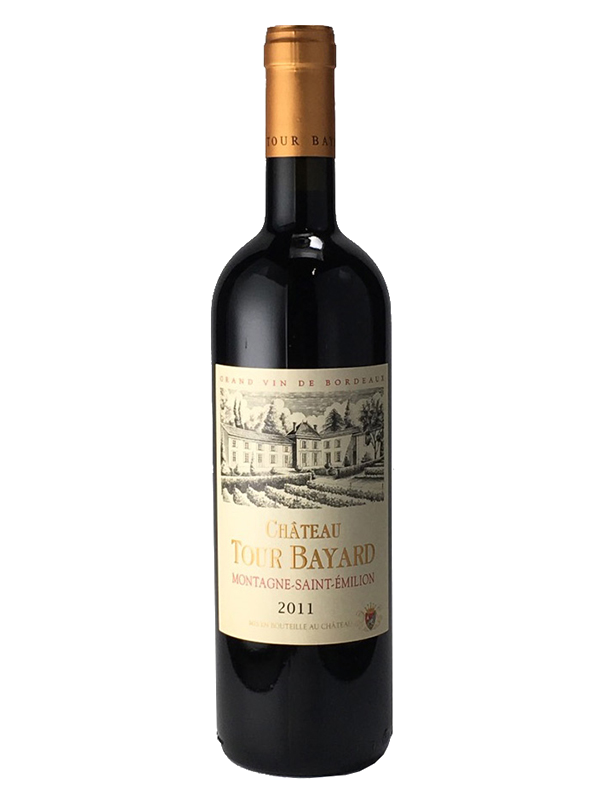 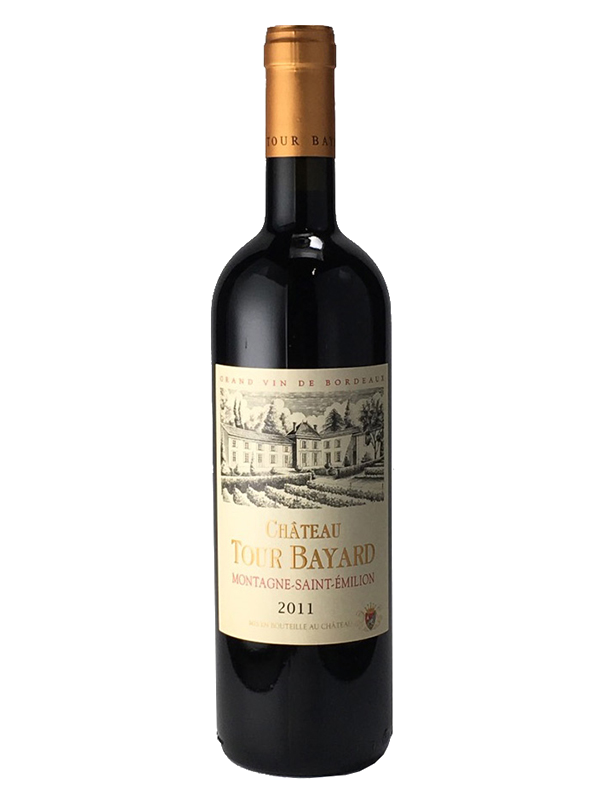 品評会入賞の常連！
ふくよかで骨格のあるタイプ
品評会入賞の常連！
ふくよかで骨格のあるタイプ
原産国　：フランス/モンターニュ・
                                           サンテミリオン
生産者　：ミラード・ファミリー
品種　　：メルロー/カベルネ・フラン
味わい　：赤・辛口・フルボディ
原産国　：フランス/モンターニュ・
　　　　　　　　　　　　　サンテミリオン
生産者　：ミラード・ファミリー
品種　　：メルロー/カベルネ・フラン
味わい　：赤・辛口・フルボディ
希望
小売
\4,700 (税込 \5,170)
価格
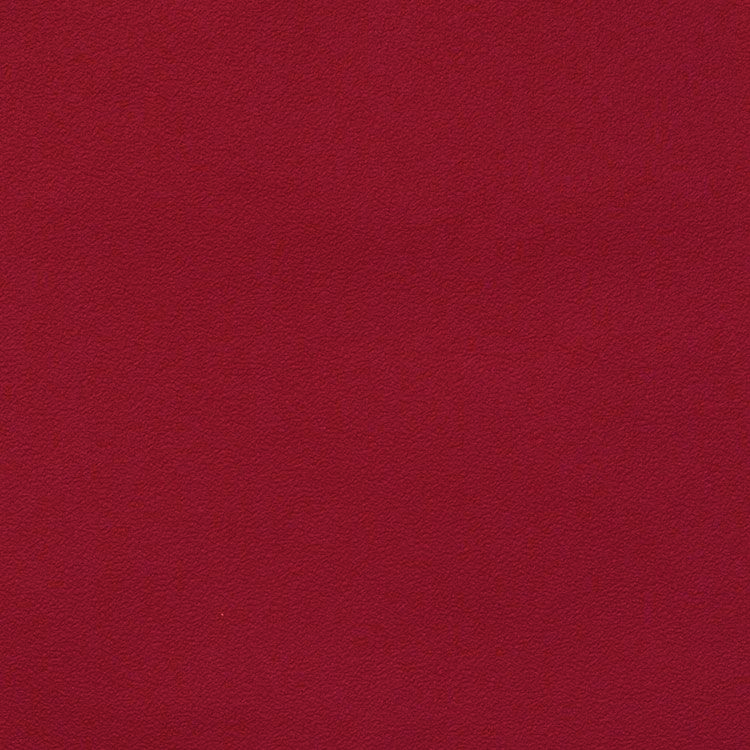 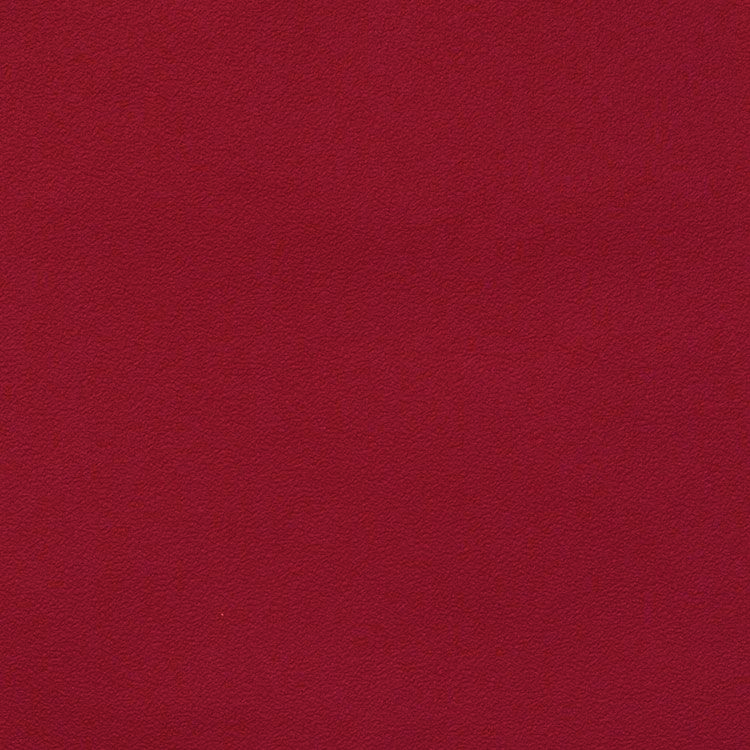 Ch.トゥール・バイヤール
Ch.トゥール・バイヤール
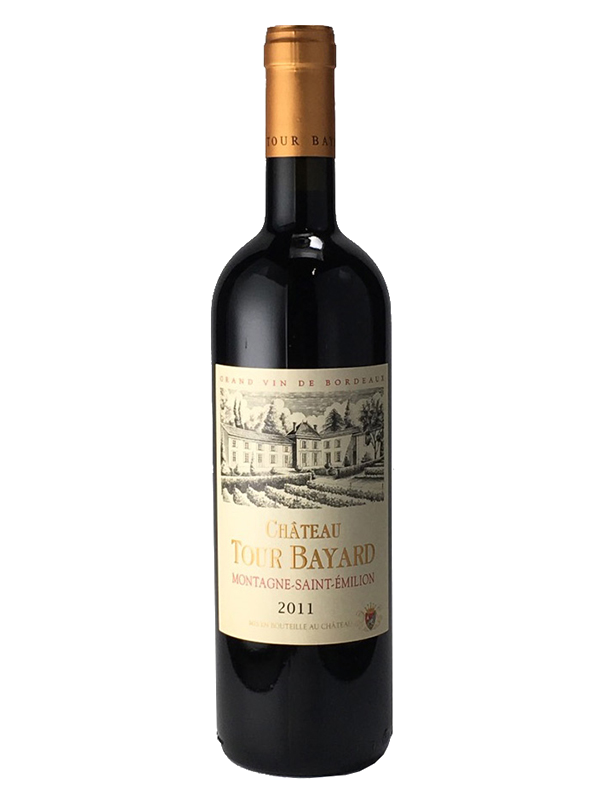 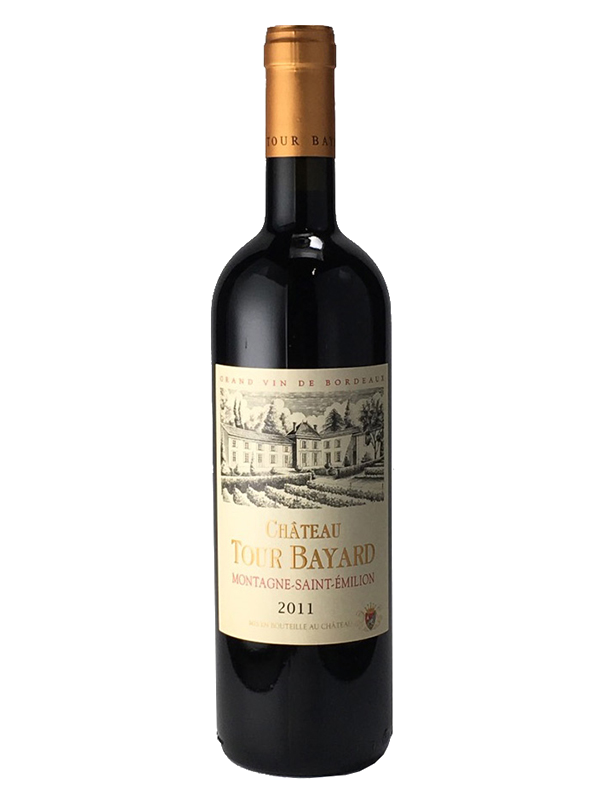 品評会入賞の常連！ふくよかで骨格のあるタイプ
品評会入賞の常連！ふくよかで骨格のあるタイプ
モンターニュ・サンテミリオンのリチャード家は、ミラード家の愛娘エロディが嫁いだファミリーシャトー。2つの名家が手をとり合い更なる飛躍を遂げました。葡萄は減農薬で栽培され、厳密に選果しワイン造りを行っています。口当たりは柔らかくチョコレートや紅茶のニュアンスを感じる味わいです。
モンターニュ・サンテミリオンのリチャード家は、ミラード家の愛娘エロディが嫁いだファミリーシャトー。2つの名家が手をとり合い更なる飛躍を遂げました。葡萄は減農薬で栽培され、厳密に選果しワイン造りを行っています。口当たりは柔らかくチョコレートや紅茶のニュアンスを感じる味わいです。
原産国　：フランス/モンターニュ・サンテミリオン
生産者　：ミラード・ファミリー
品種　　：メルロー/カベルネ・フラン
味わい　：赤・辛口・フルボディ
原産国　：フランス/モンターニュ・サンテミリオン
生産者　：ミラード・ファミリー
品種　　：メルロー/カベルネ・フラン
味わい　：赤・辛口・フルボディ
\4,700 (税込 \5,170)
希望
小売
価格